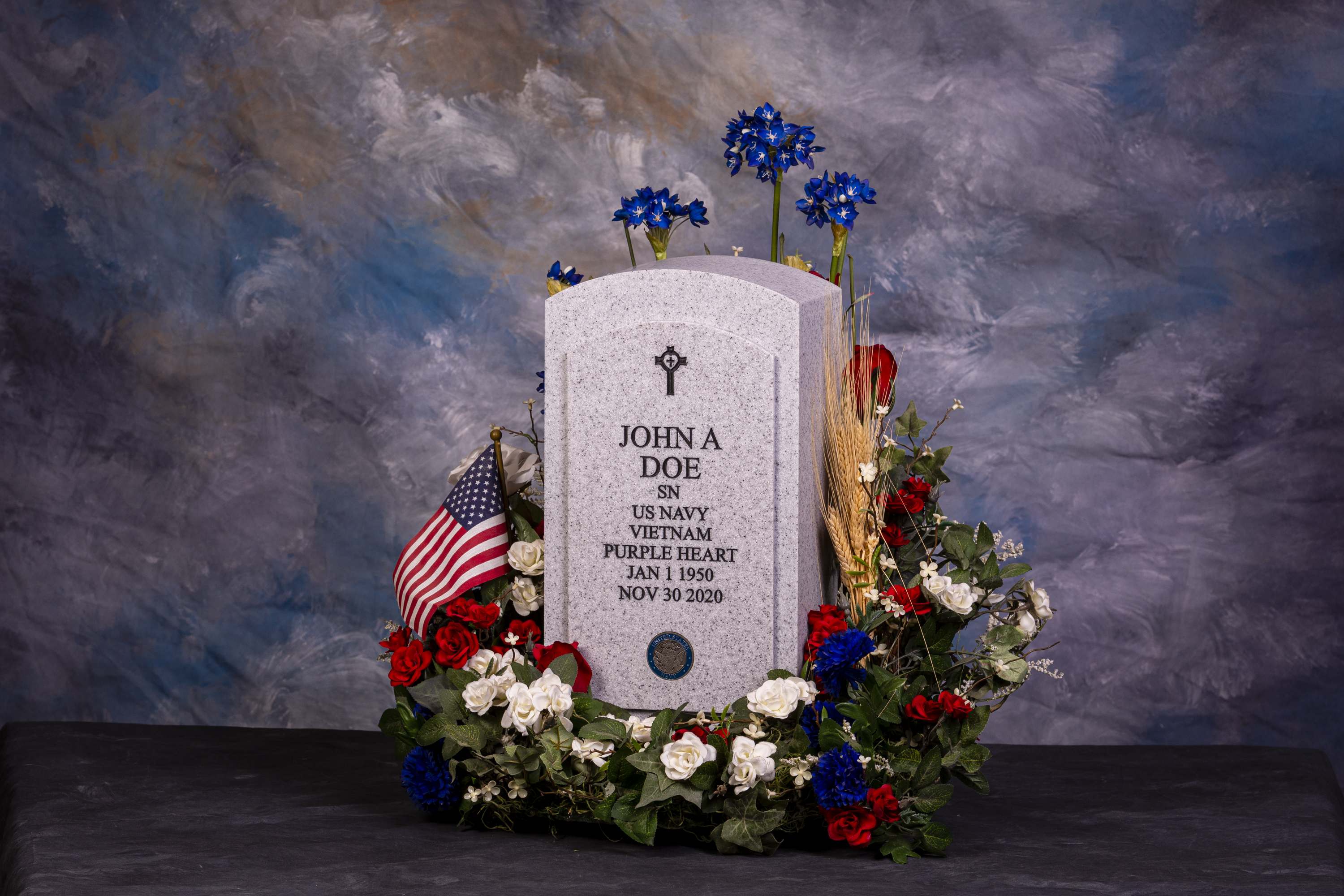 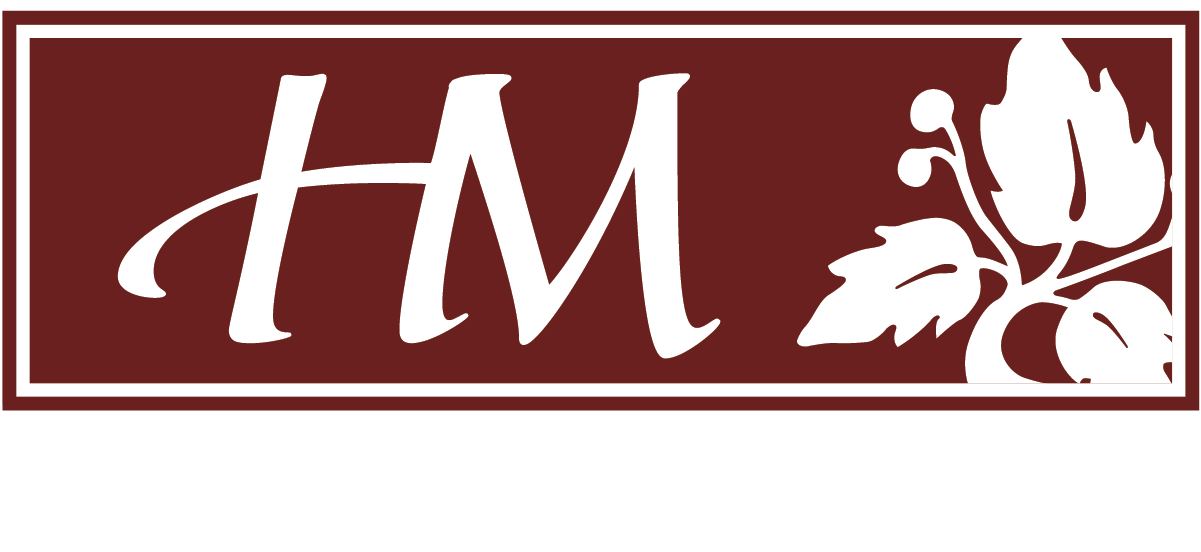 Honor.
Respect.
Remember.
Temporary Urns
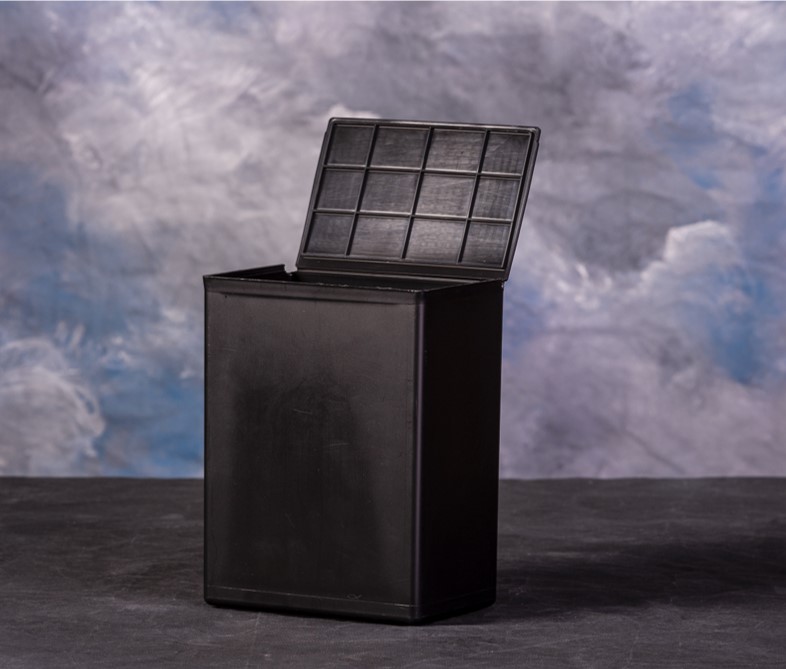 Temporary urns provided by funeral homes
Plastic with NO personal attributes in appearance
Most families choose this option since it’s free of charge
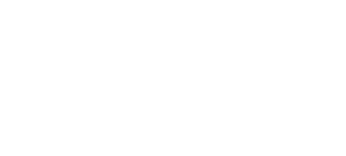 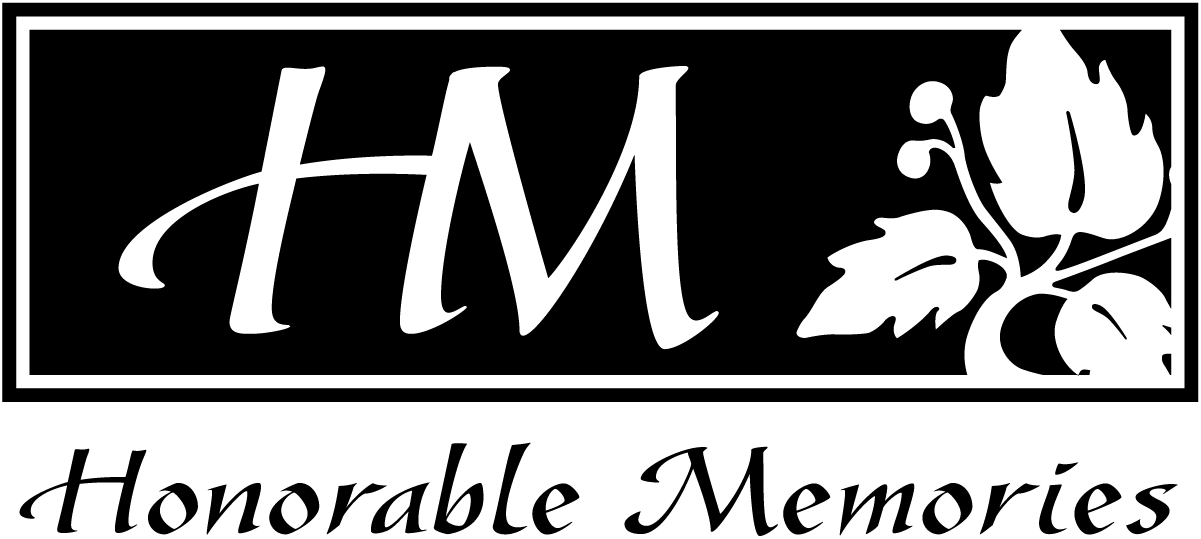 Custom Urns
Tailored to the military, can also be used for non-military
$150 Wholesale   $300 Retail
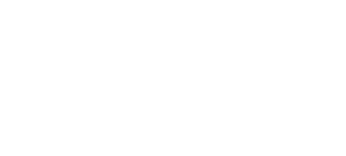 Caisson Urns
Caisson holds temporary urn from funeral home
Bottom piece closes the bottom of Caisson once temporary urn is in place
Plaque temporarily attaches to front of Caisson using magnets
Customize Plaques with:
   - Religious emblem
   - Rank
   - Branch of service
   - Awards
   - Other inscription if desired
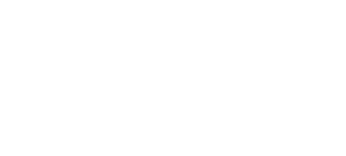 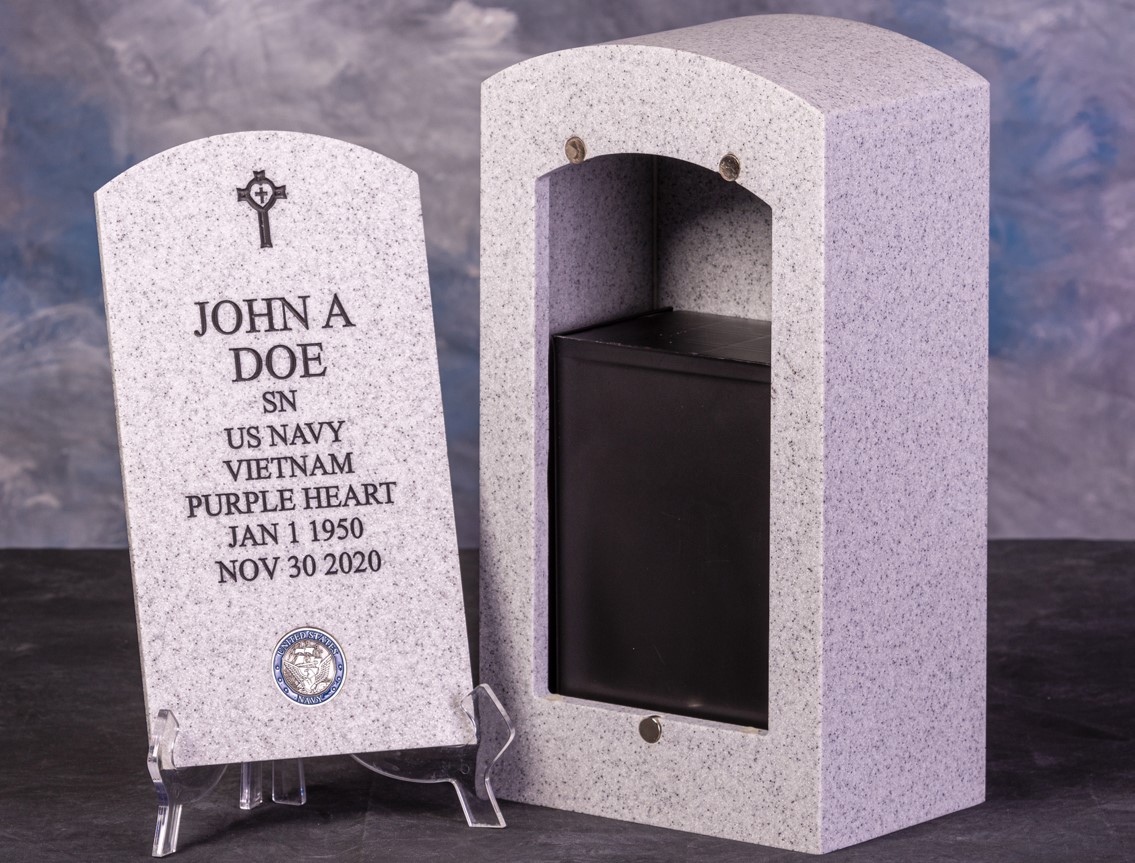 Temporary urn in Caisson
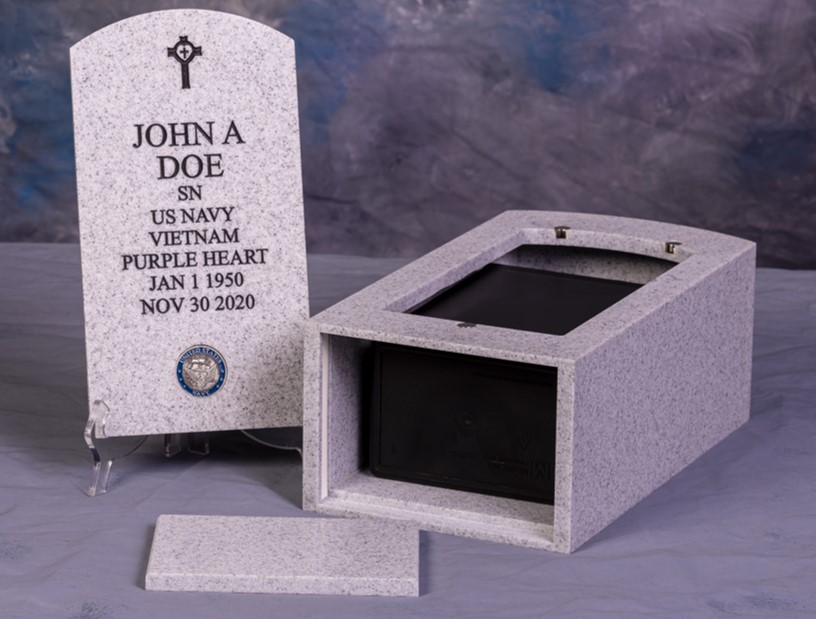 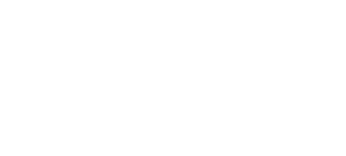 Bottom piece secured using a slide friction process
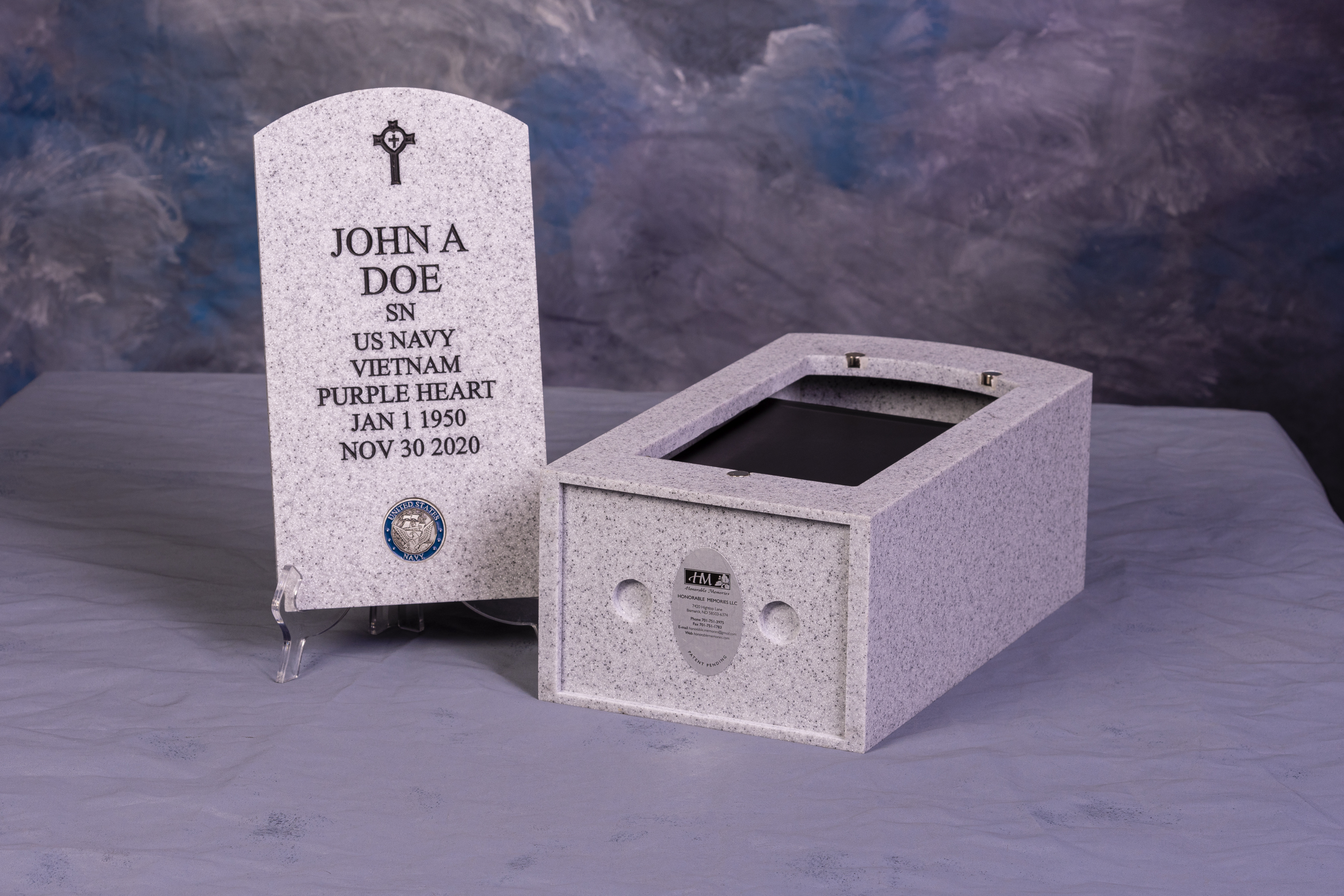 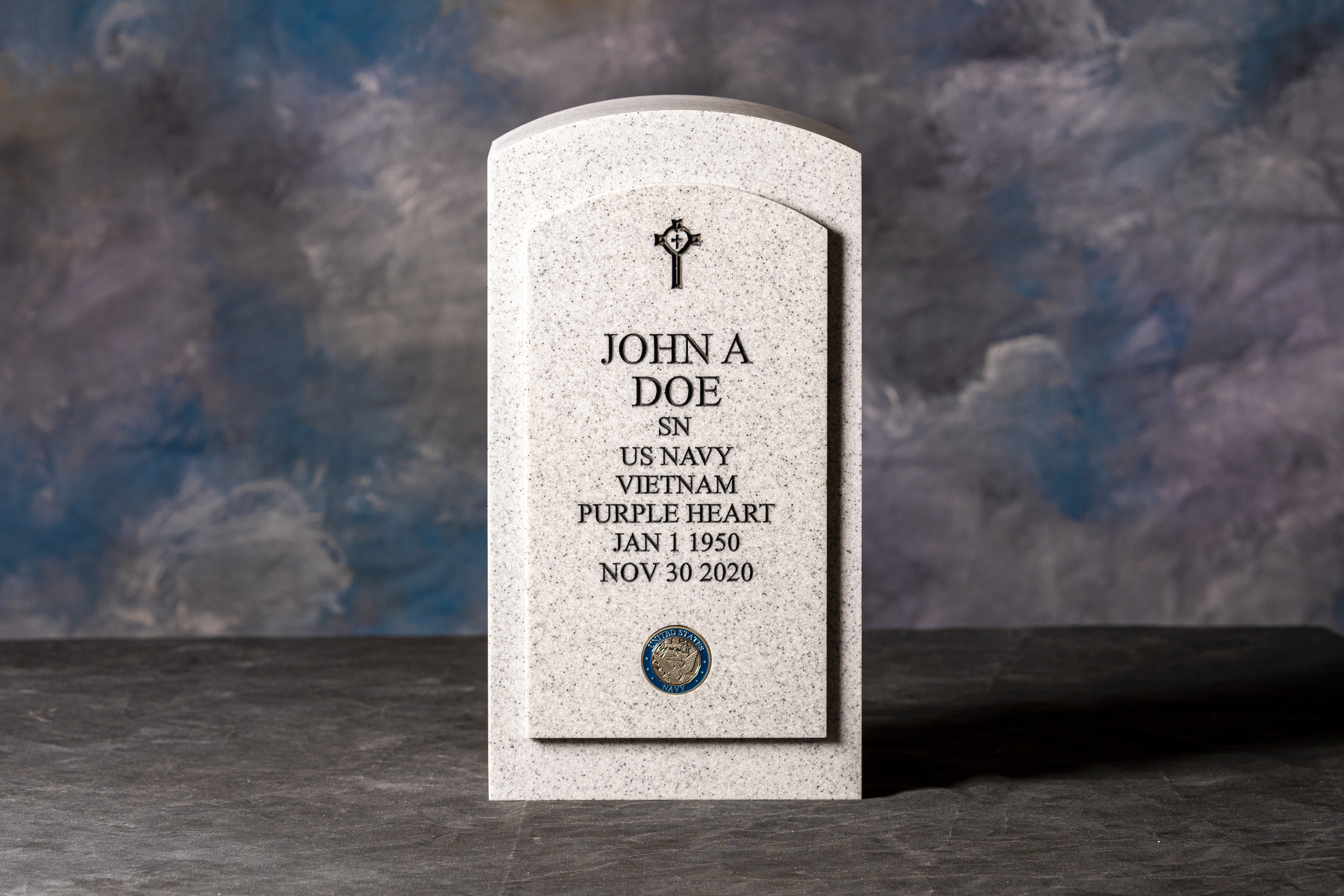 Caisson with plaque and temporary urn inside
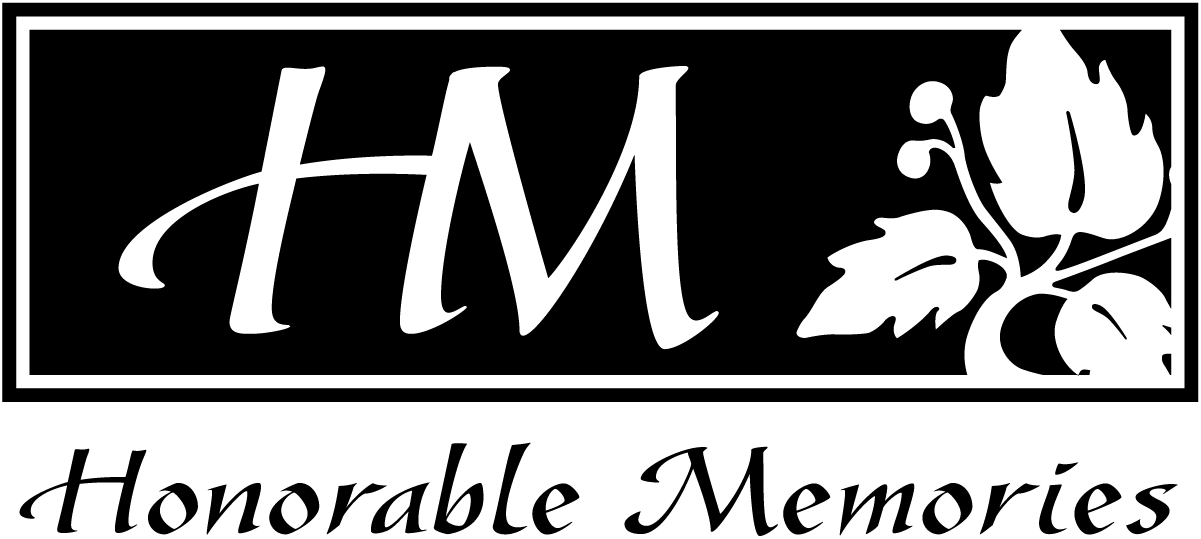 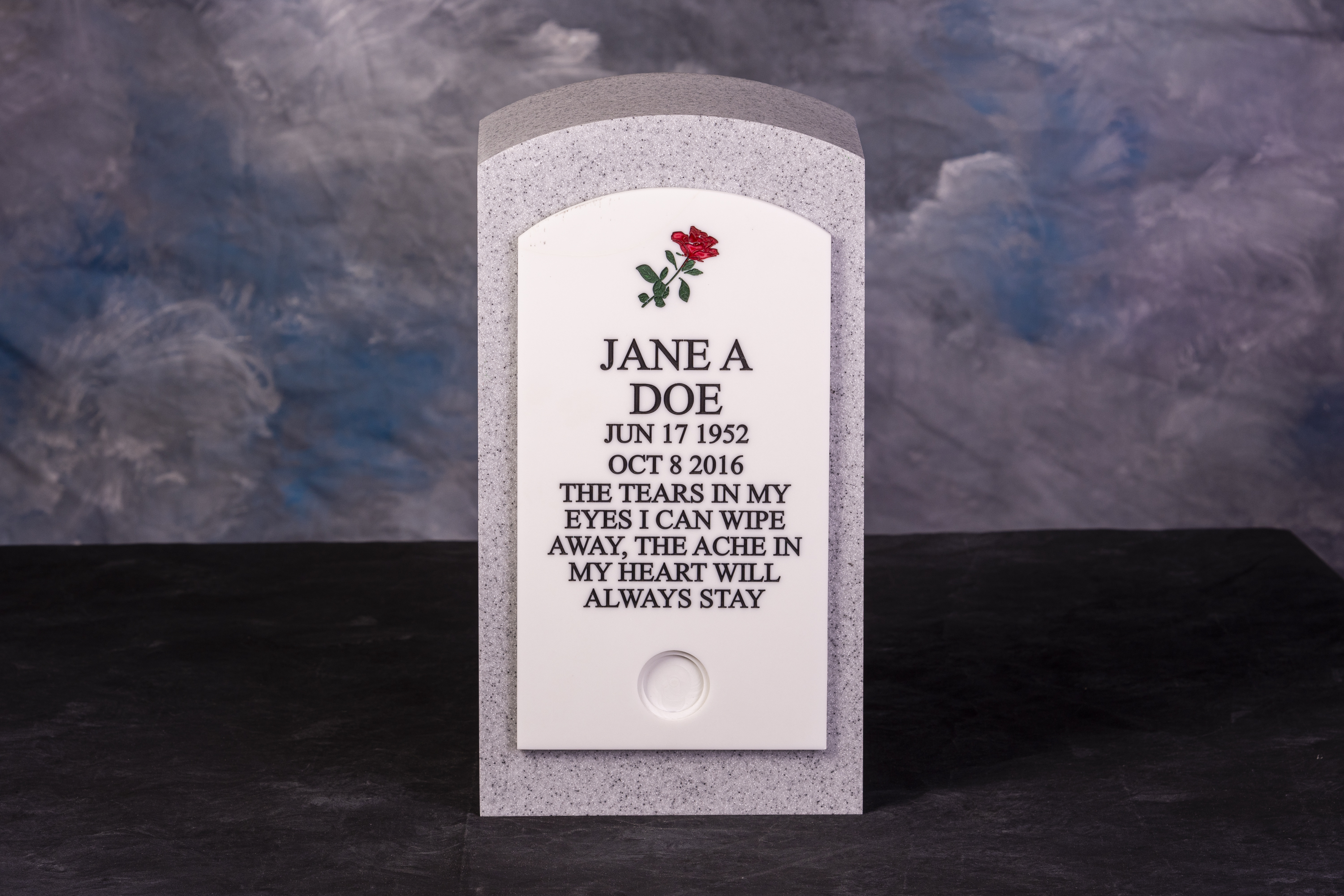 Urns, Caissons
& Plaques
Made with Wilsonart Solid Surface Material
Available in two colors: 
   - Steel Gray Tempest
   - Frosty White
Made in the USA
Patented
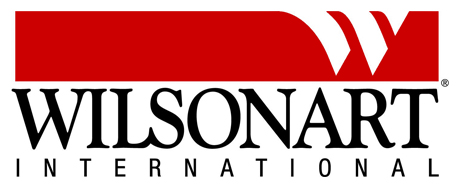 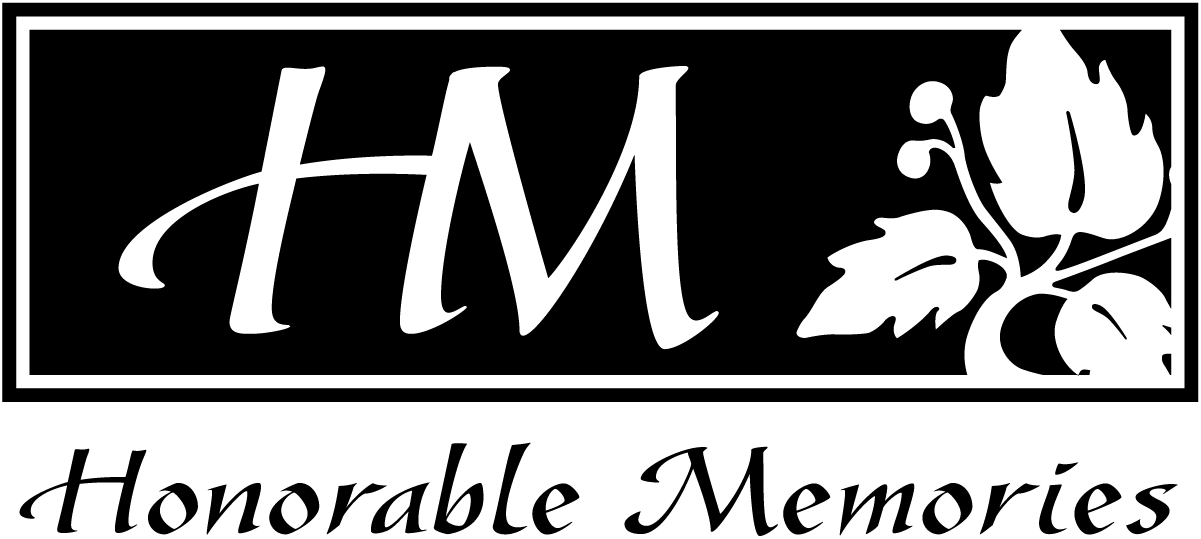 Honorable Memories is a family owned and operated business. We pride ourselves in crafting custom designed urns that honors your loved ones.

Contact us today to learn more!
(701) 751-3975 • info@honorablememories.com
HonorableMemories.com